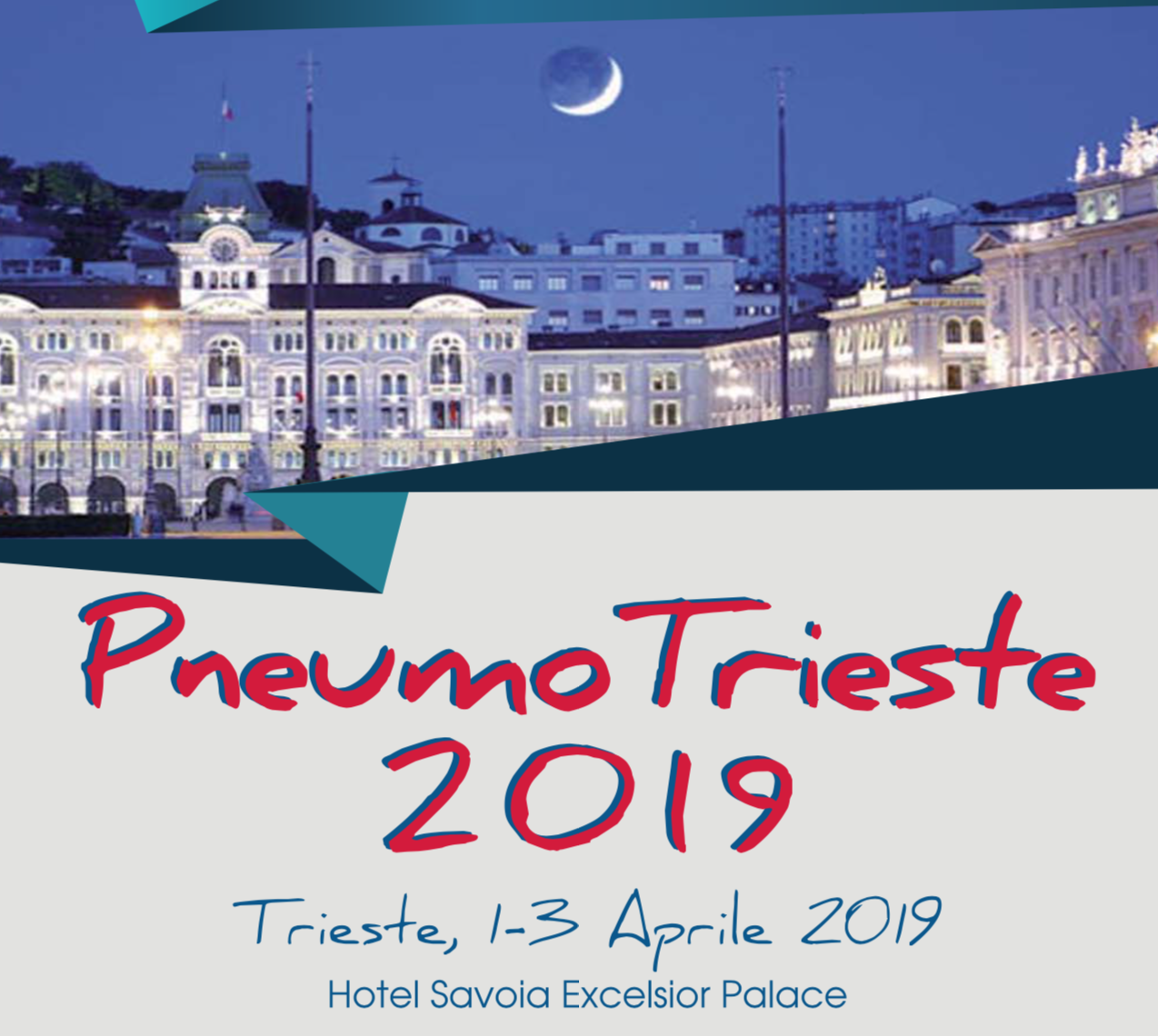 Caso clinico=======
Il paziente ipersecretivo
Patruno Vincenzo
Istituto di Medicina Fisica e Riabilitazione “Gervasutta” - Udine
GLAUCO sessantenne sfortunato
VISITA AMBULATORIA PNEUMOLOGICA ( 2017)
Paziente del 1959
Fumatore – Potus
Sindrome metabolica conclamata (BMI 32-Iperteso-diabetico-dislipidemico)
PFR: BPCO (FEV1 55% teor)
SpO2 in aa 96%
Mmrc 2 (necessità di fermarmi a passo normale dopo un po’)
EOT:  «concerto bronchiale»
VISITA AMBULATORIA PNEUMOLOGICA
Prescritta associazione ICS/LABA/LAMA


Prescritta Fisioterapia Respiratoria:
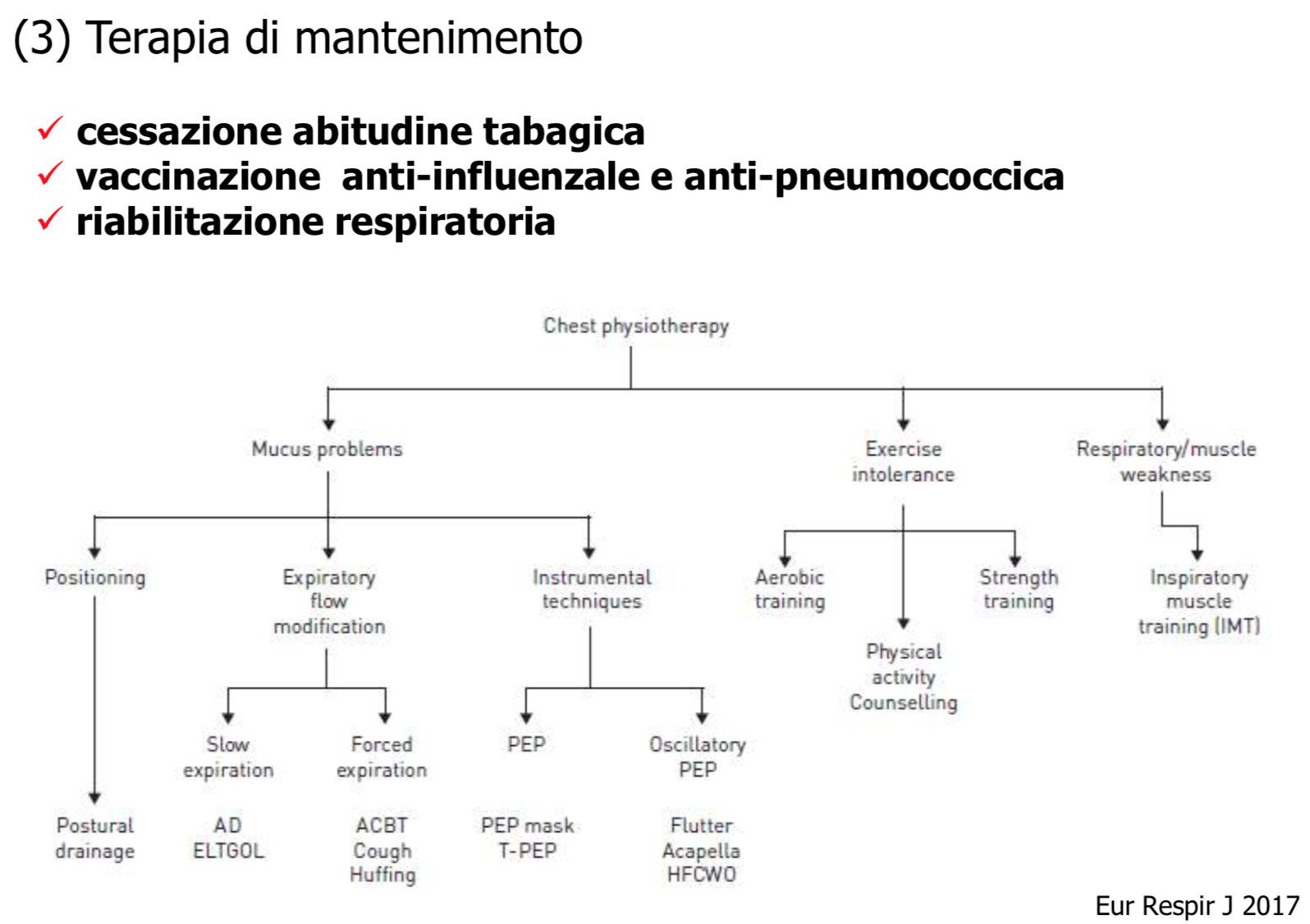 [Speaker Notes: Disostruzione Bronchiale + Riallenamento allo sforzo]
Accumulo di secrezioni tracheo - bronchiali
Alterazione della Clearance
Difficoltà di 
Mobilizzazione
Difficoltà di
Espettorazione
[Speaker Notes: Produzione (Stabilità e riacutizzazione)
Broc cronico discinesia ciliare acquisita: perdita della sincronia metacronale di movimento, alterazione delle ciglia
Genetiche   acquisite ( pat croniche come la BC) Alterazioni reologiche (iperviscosità del muco)]
Tecniche utilizzano i flussi
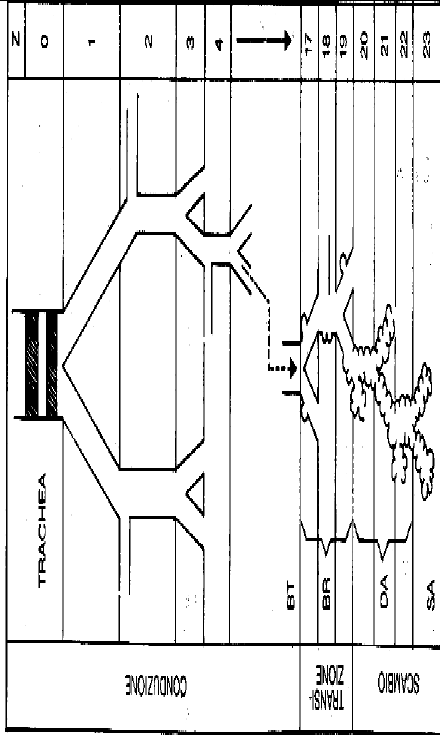 ESPETTORAZIONE
dirette
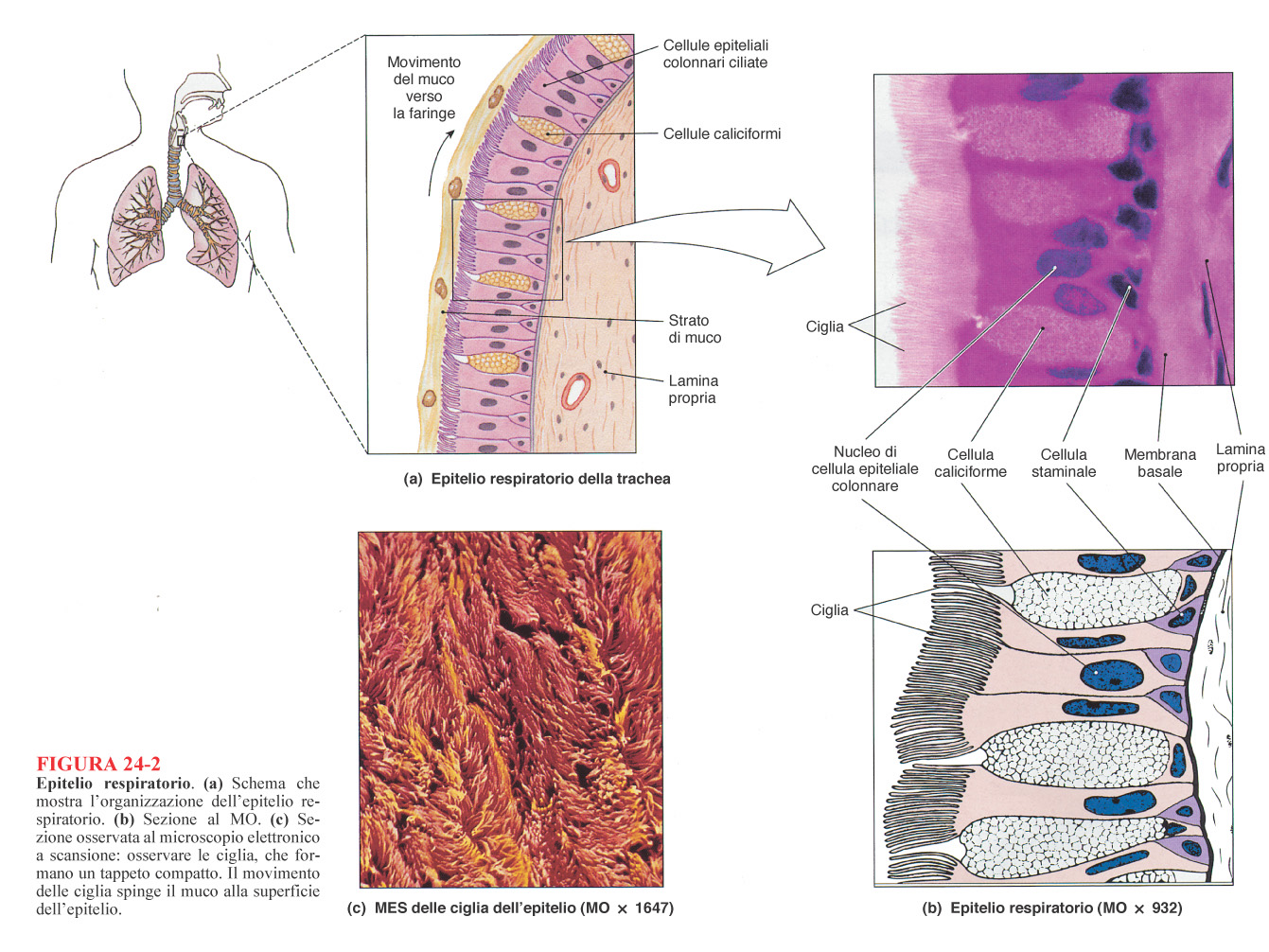 Tecniche con 
azione in periferia
MOBILIZZAZIONE
indirette
Tecniche di disostruzione bronchiale
PCPAP ( pressione positiva
continua periodica)
PEP ad alta pressione
Flutter
Acapella
HFCC (compressioni toraciche
 ad alta frequenza)
In-Exsufflator
Spirometria Incentivante
Esercizio Fisico
Broncoaspirazione
Tosse   
Drenaggio posturale
Percussioni 
Compressioni/vibrazioni
 FET  (tecnica espirazione forzata)
 ACBT (ciclo attivo tecniche respiratorie)
AD (drenaggio autogeno)
ELTGOL (Espirazioni lente prolungate)
PEP ( pressione espiratoria positiva )
Modificato da: Hess D Respir Care 2001; 46(11) 1276-1293
“There are only 2 over-riding physical
principles to airway clearance techniques:
first, there must be airflow
---------------------
and, second, for the patient to have air flow,
the patient must be able to get air behind
the mucus.”
Lapin CD. RESPIRATORY CARE 2002
Non vi è una  evidenza scientifica che giustifichi l’uso di una tecnica piuttosto di un’altra nella Disostruzione Bronchiale
Cees P Van Der Schans 
Conventional Chest Physical Therapy for Obstructive Lung Disease
Respiratory Care • r 2007 vol 52 no 9
In mancanza di superiorità di una tecnica rispetto ad un'altra un indice importante nella scelta è il grado di preferenza del paziente e la sua possibilità di autonomia
Hess D, Respir Care 2002;47: 759-760
E.L.T.G.O.L
Espirazioni lente, tenendo la bocca e la glottide aperte, in decubito laterale, sul lato del polmone da trattare
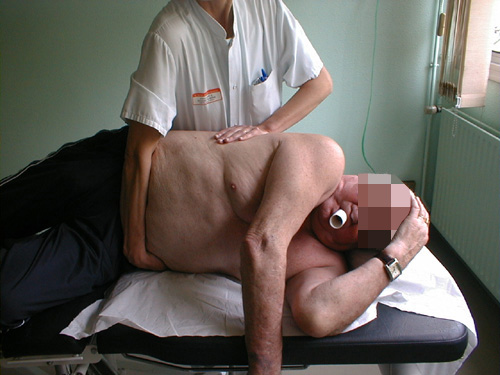 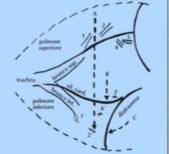 [Speaker Notes: Espirazione lenta totale glottide overt infraLateral]
E.L.T.G.O.L.
Si basa sulla fisiologica distribuzione regionale della ventilazione 
È una tecnica semplice e può essere applicata attivamente dal paziente
È economicamente vantaggiosa
È efficace sulle secrezioni localizzate a livello distale dell’albero bronchiale  
È decisamente più tollerabile del drenaggio posturale
Dopo 5 settimane di trattamento Riabilitativo Ambulatoriale 
(ELTGOL + Allenamento cyclette + arti superiori )
 
Migliorata la dispnea da sforzo (6MWT:  + 55 metri  DELTA – 2 ALLA BORG)

Migliorata soggettivamente la componente secretiva e la tosse produttiva

 prescrizione PEP-MASK  a domicilio e follow-up ambulatoriale a 1 anno
PEP-MASK
La pep-mask è composta da maschera facciale, valvola unidirezionale e resistenza applicata all’uscita espiratoria della valvola

La resistenza viene scelta misurando la pressione con un manometro collegato con un tubo e un raccordo tra l’uscita della valvola e la resistenza
Follow-up ad un anno diverso dall’atteso…..
In occasione di una consulenza richiesta  da Unità Gravi Cerebrolesioni per ingombro catarrale endobronchiale……

GLAUCO è emiparetico a  destra, atassico, disartrico. 
Ha diplopia e lievi disturbi cognitivi 
(postumi incidente stradale con grave trauma cranio-encefalico)
Follow-up ad un anno diverso dall’atteso…..
TC TORACE 
(componente bronchiectasica)


FBS 
(malacia trachebronchiale in espiro)
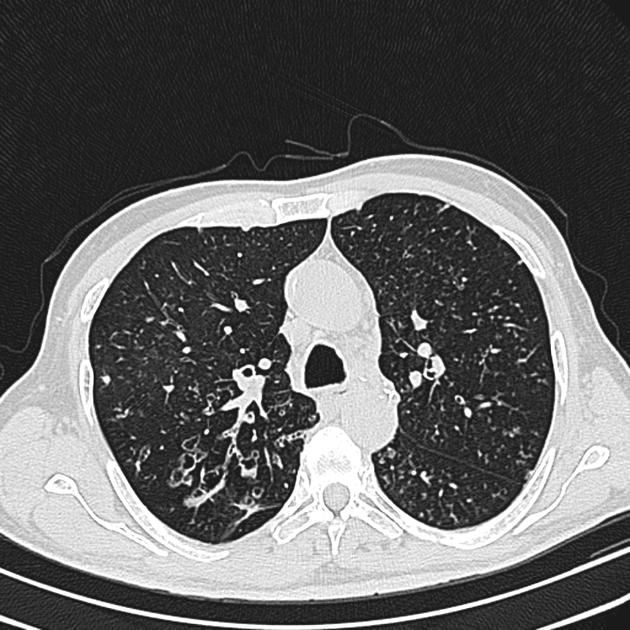 Paziente è molto poco collaborante ma con tosse spontanea ancora efficace


Avviato a fisioterapia con 
UNIKO T-PEP
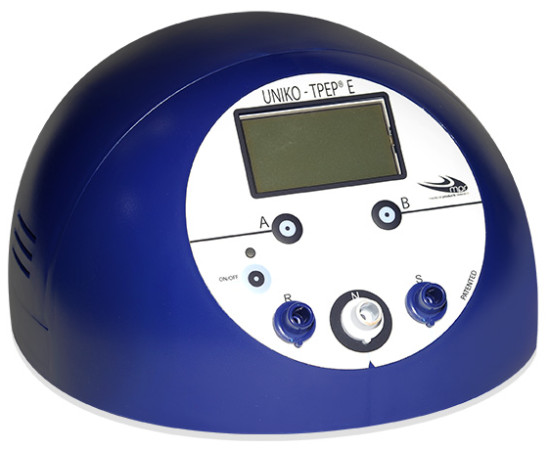 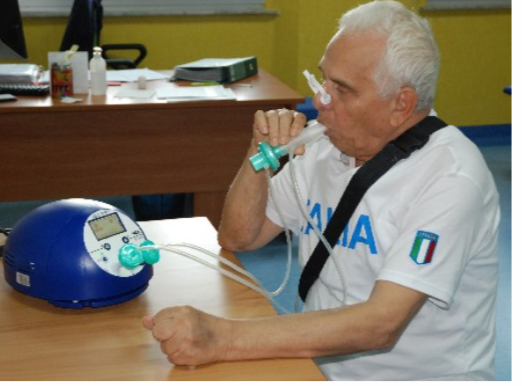 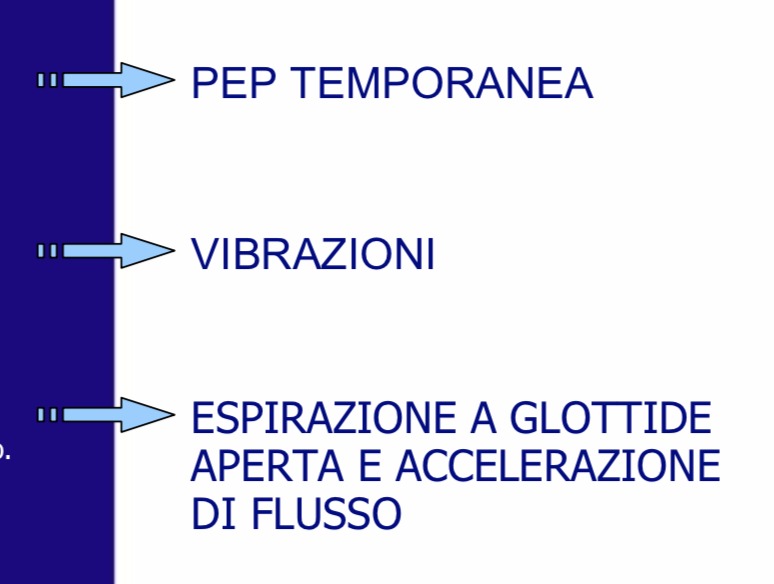 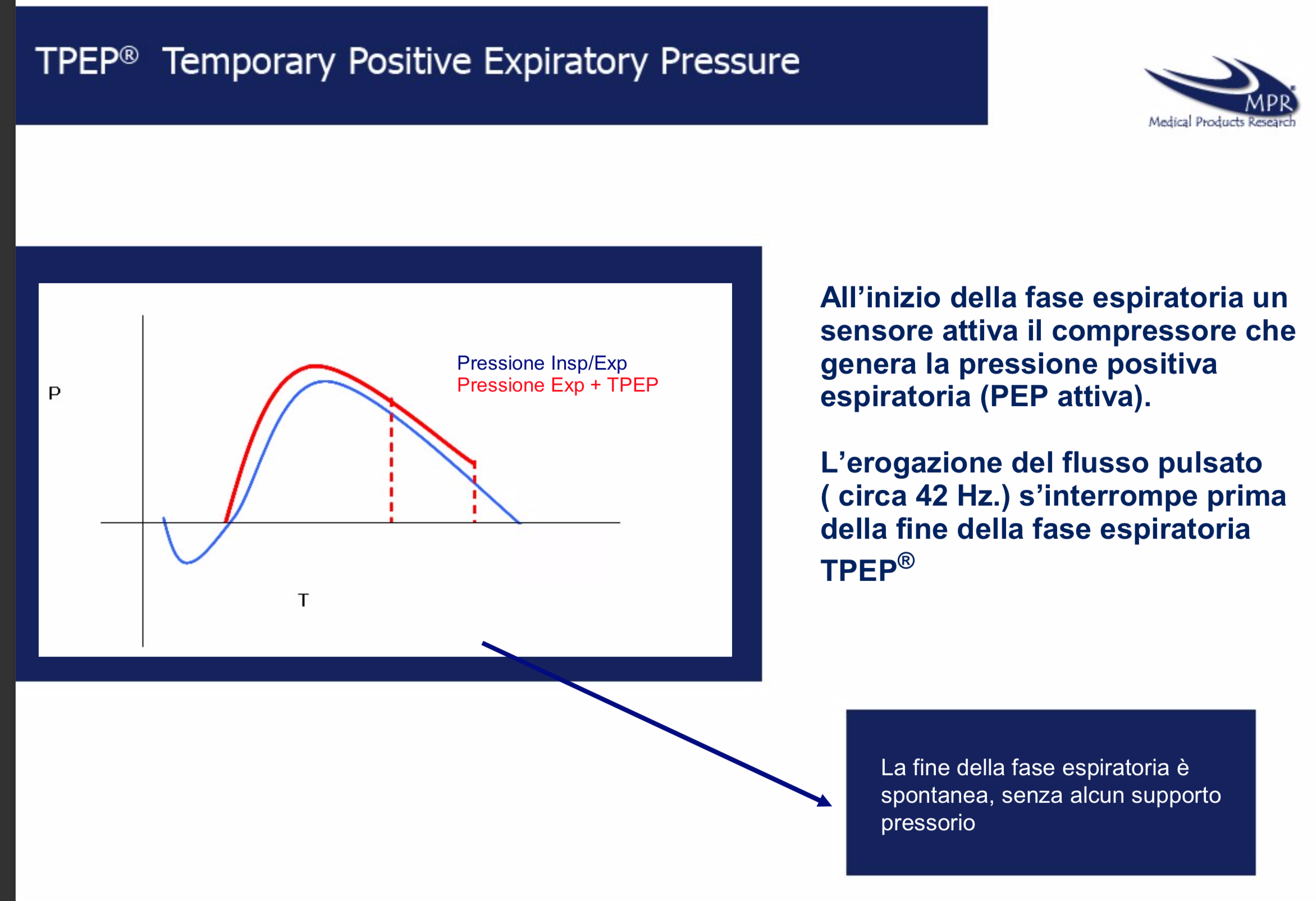 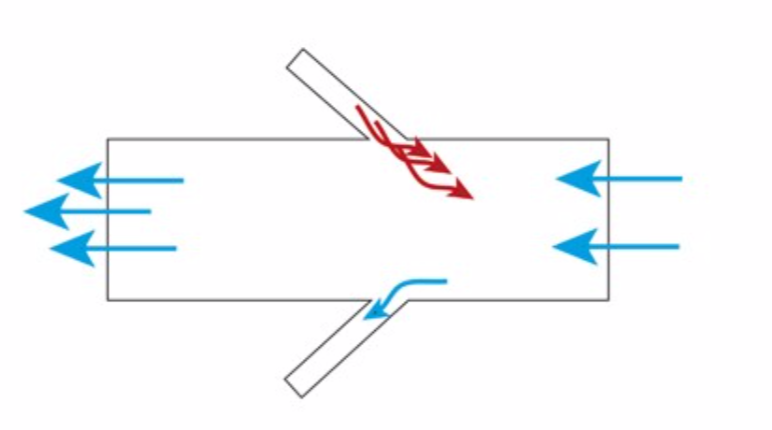 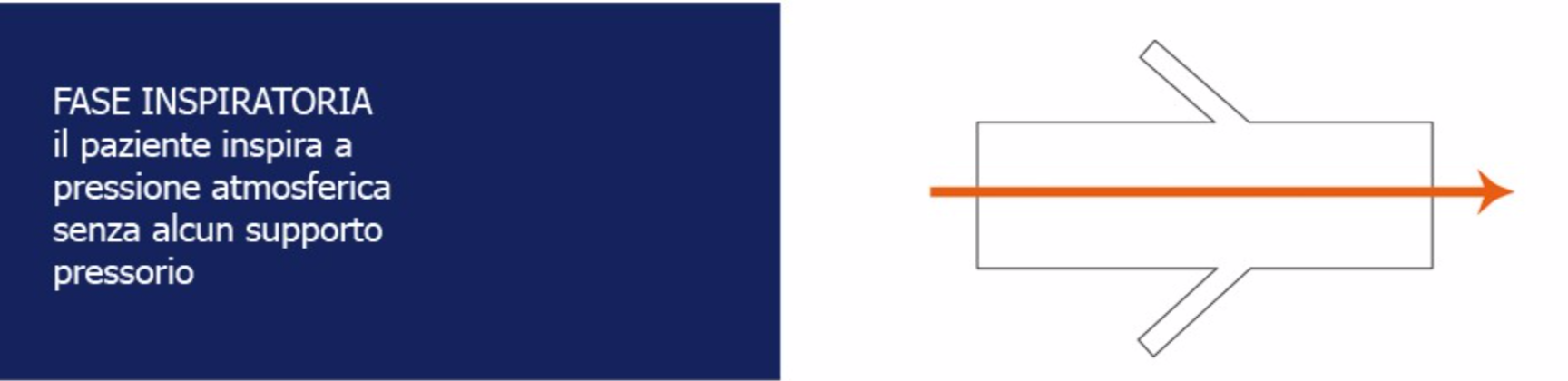 Ma non è mica finita qui…durante il ricovero….
Comparsa di emiparesi sinistra  spastica (ICTUS Ischemico della corona radiata di destra )  IOT + VAM - tracheostomia con svezzamento prolungato. 

Arriva a decannulazione  dopo 3 mesi....
GLAUCO sessantenne sfortunato
Arriva a decannulazione  dopo 5 mesi....
Il paziente che abbiamo davanti è:

Ipossiemico/ipercapnico 
(PaO2 55 mmHg – PCO2 49 mmHg – pH 7.36)

 Collaborante praticamente assente

Ingombro bronchiale da componente ipersecretiva spesso tenace

Disfagico, Disartrico, Atassico 
Emiparesi sinistra 
Emiparesi destra spastica
Che fare?
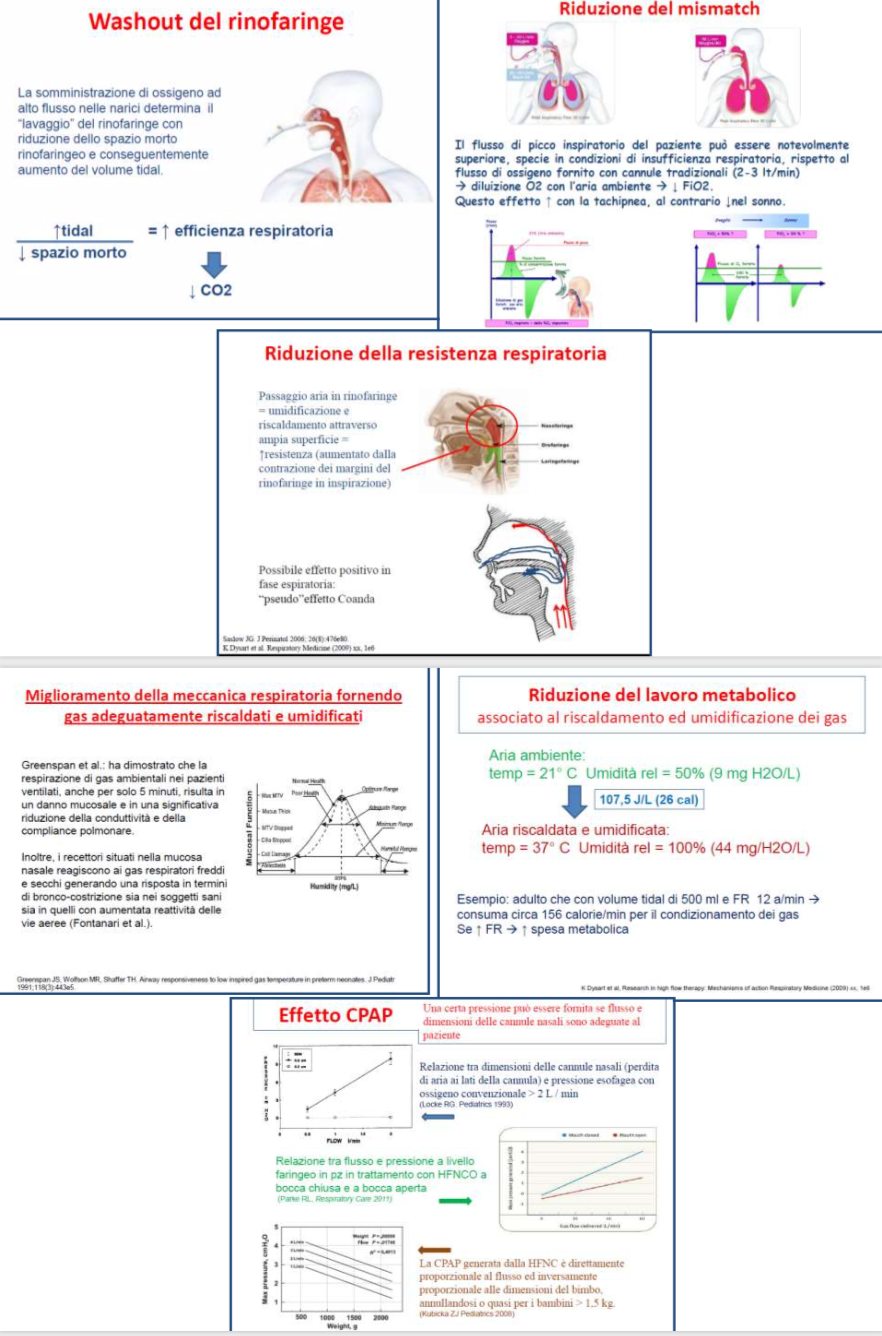 HFNC
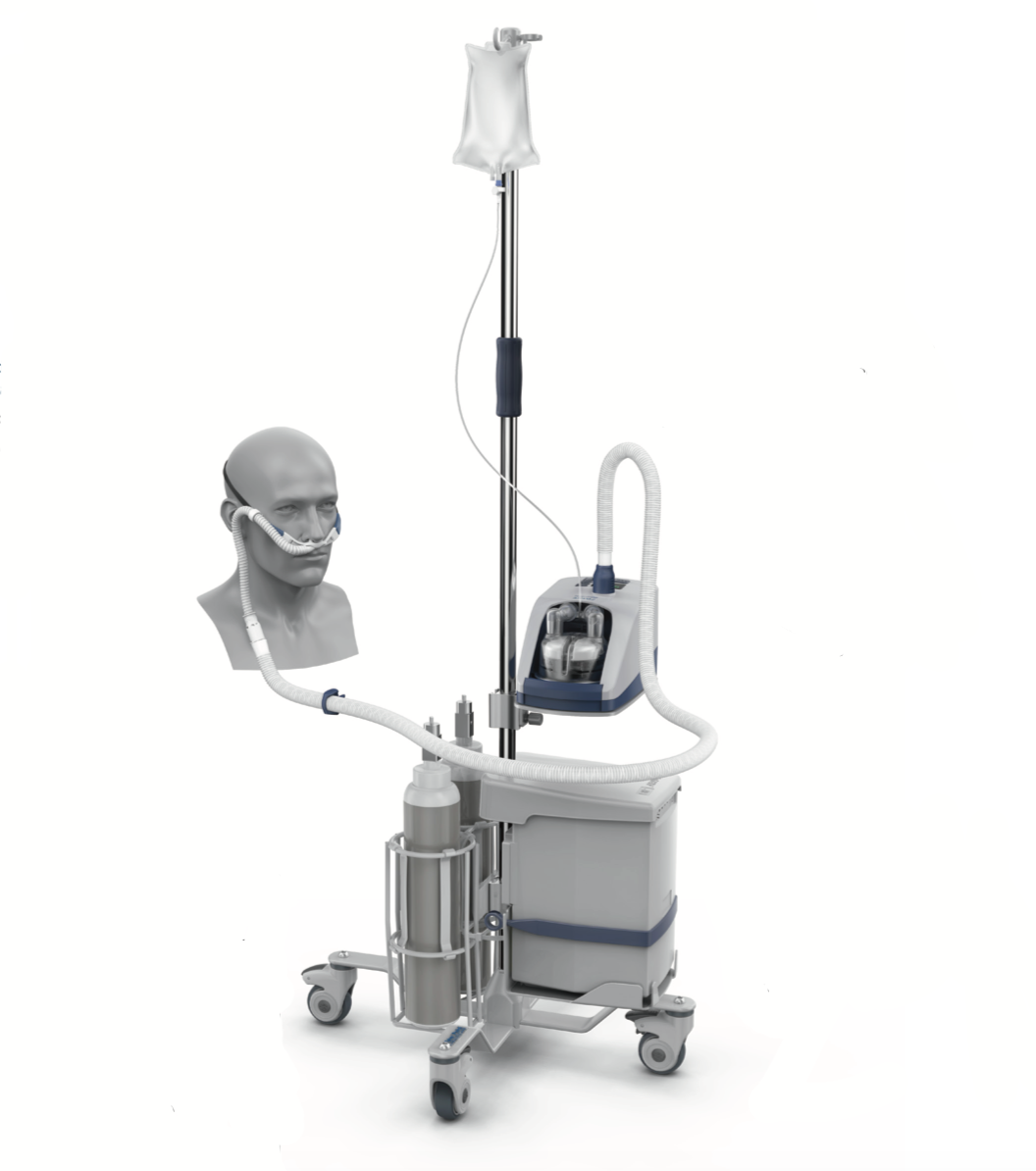 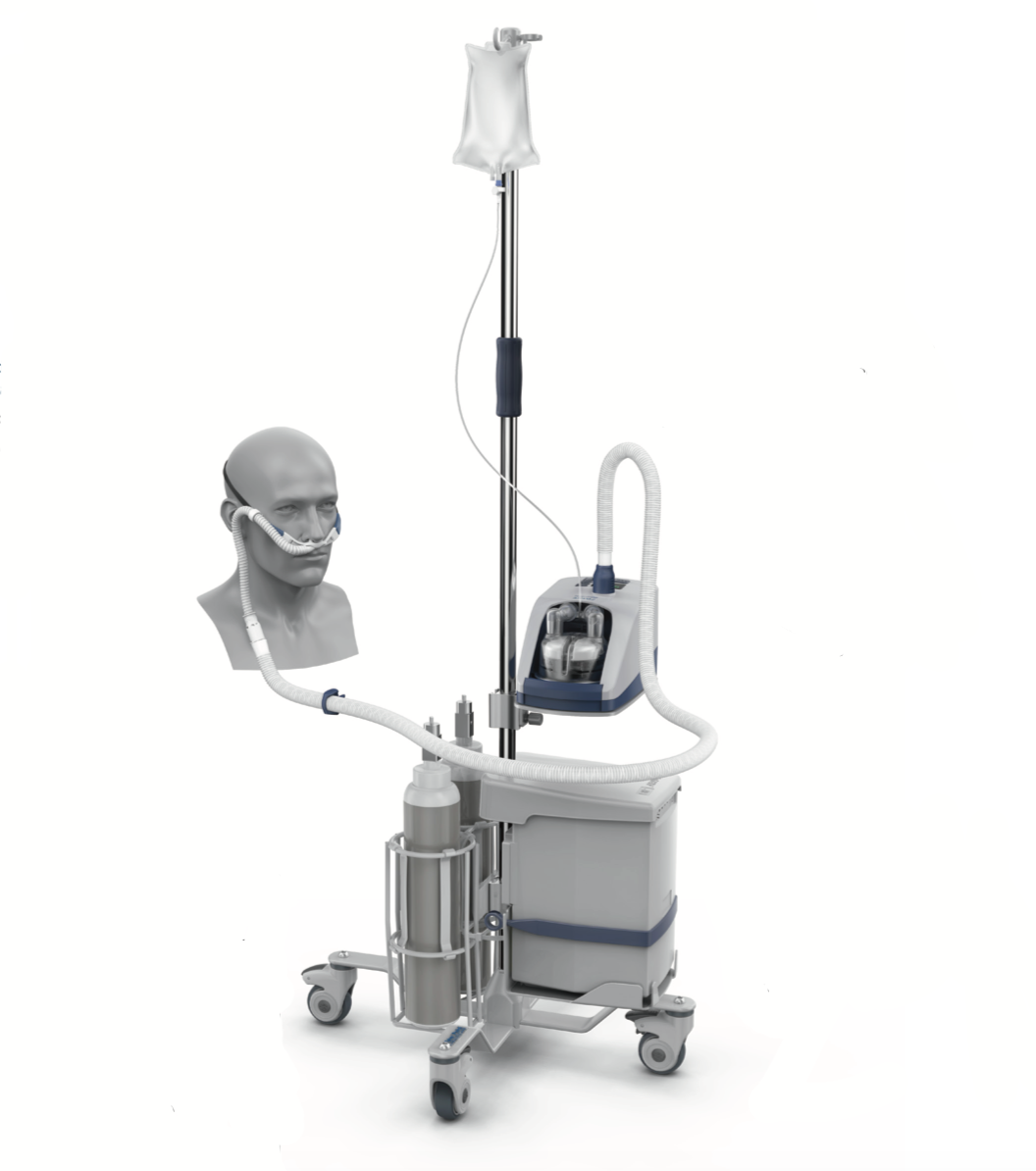 Ossigeno terapia controllata
Miglioramento della clearance muco-ciliare
HFNC
Miglioramento della clearance muco-ciliare 
Il flusso erogato durante la terapia ad alti flussi riscaldati e umidificati viene somministrato con valori di temperatura e umidità sovrapponibili a quelli dei gas fisiologicamente respirati. 

In effetti le caratteristiche del tessuto epiteliale delle vie aeree permettono all’aria inspirata spontaneamente di raggiungere la carena ad una temperatura di 37°C e ad un’umidità relativa del 100%: senza che   i recettori irritativi (C-Fibers- SAR) presenti sulle mucose si attivino generando fenomeni bronco costrittivi di difesa. 


HFNC rispettando la fisiologica funzione di trasporto delle secrezioni bronchiali da parte dell’epitelio ciliato promuove la capacità di clearance bronchiale(92).
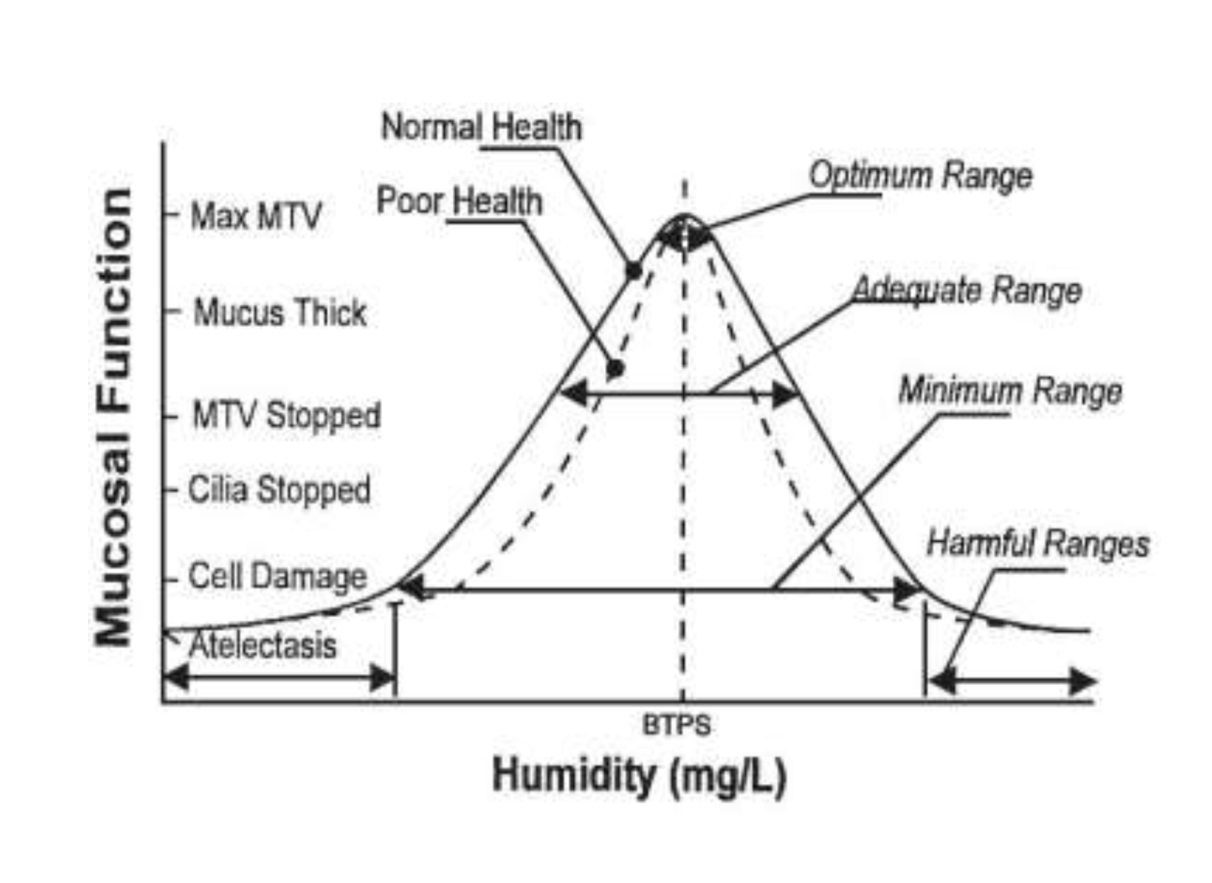 SETTAGGIO HFNC45 L/minT 36°2  sessioni DI 30 minuti al giorno24% fiO2
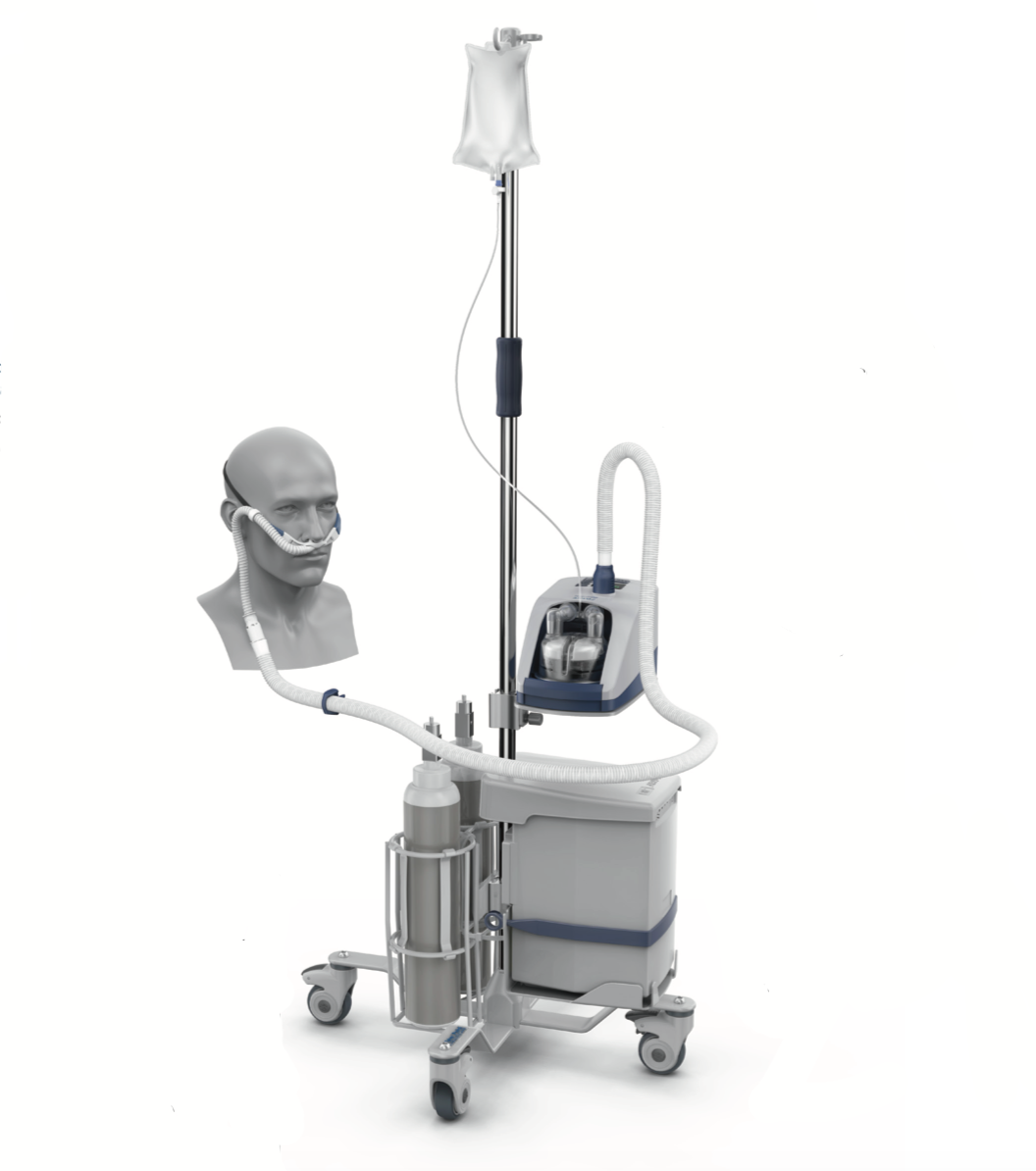 Dopo 3 settimane di trattamento
HFNC ben tollerato

Migliorata la clearance endobronchiale
 (secondo obbiettività toracica)

Migliorato lo scambio dei gas (SpO2 > 92% in aa…. PaO2 62 mmHg…togliamo OTLT)
Aspettando il prossimo fulmine……….
THANKS FOR YOUR ATTENTION
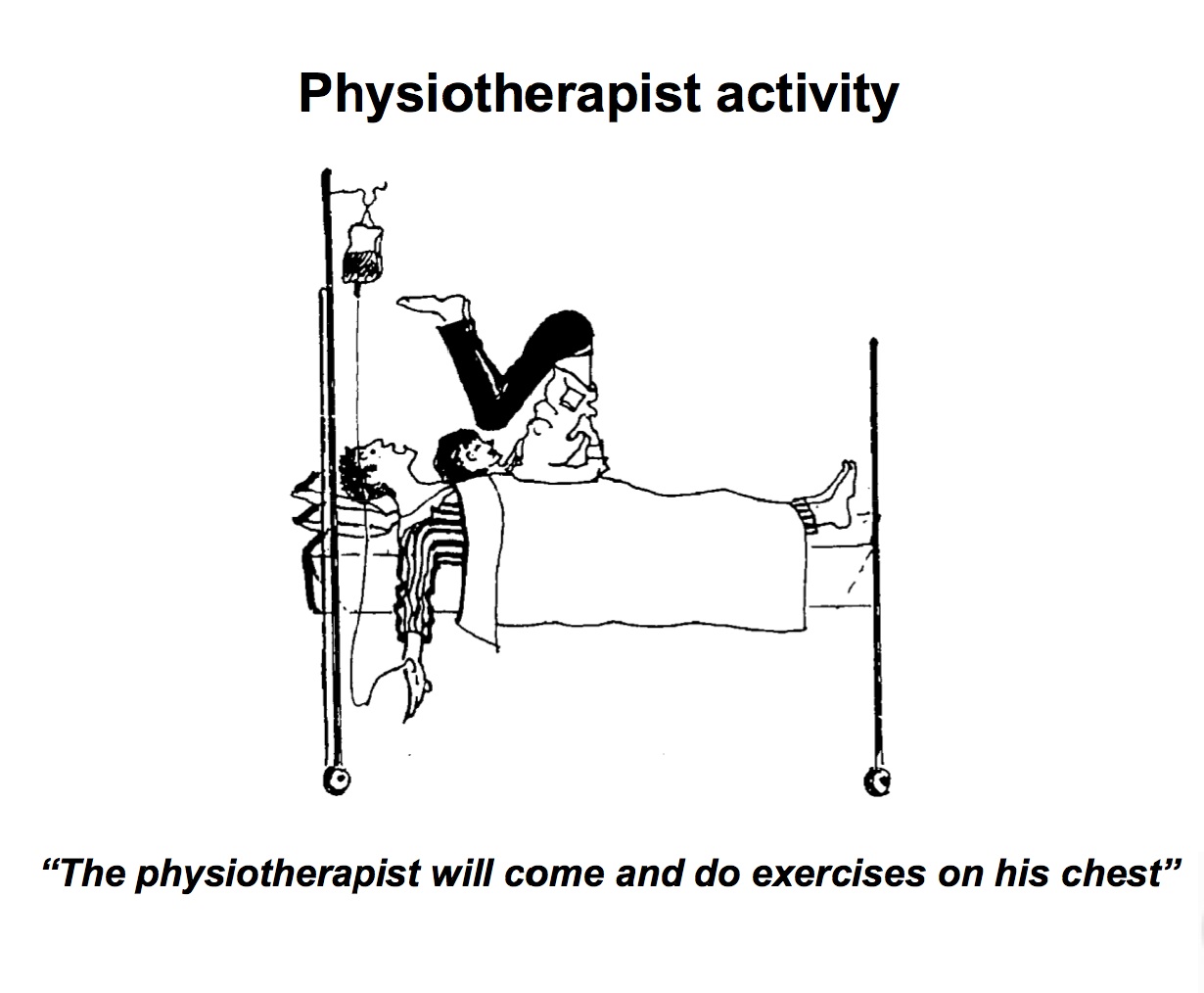